Tutkinto-opiskelu ulkomailla
Tutkinnon suorittaminen ulkomailla
Tutkintoon johtavaa opiskelua, jonka kesto riippuu suoritettavasta tutkinnosta:

2. asteen ammatilliset opinnot 1-5 vuotta
alempi korkeakoulututkinto 3-4 vuotta (bachelor/undergraduate)
ylempi korkeakoulututkinto 1-2 vuotta (master)
jatko-opinnot 2-4 vuotta (lisensiaatti/tohtori)

Koulutusjärjestelmät ovat erilaisia!
Mitä tutkinto-opiskelijaksi pyrkiminen vaatii?
Päävastuu järjestelyistä on opiskelijalla itsellään
Apua tiedonhakuun opolta / CIMOn neuvontapalveluista
Opiskelija ottaa sen jälkeen itse selvää	 
Selvitä omat motiivisi maailmalle lähtöön
Mikä on itsellesi sopivin vaihtoehto?
Järjestelyt vaativat omatoimisuutta, aikaa ja vaivaa
Varaa vähintään vuosi selvittelyyn ja hakuprosessiin
Vertaile oppilaitoksia ja niiden tarjontaa
Millaiseen työhön tutkinto antaa valmiuksia? 
Arvioi kielitaitosi / tee kielikoe
Selvitä kustannukset sekä opiskelun rahoitus
Tutkinto-opiskelijaksi hakeminen
Hakukäytännöt vaihtelevat maittain, oppilaitoksittain ja jopa koulutusohjelmittain!
Yhteishaku vai suoraan oppilaitokseen lähetettävä hakemus?
Hakuajat vaihtelevat, tarkista ajoissa
Milloin mahdolliset kokeet järjestetään?
Mitä todistuksia tarvitset ja tarvitseeko niitä käännättää?
Mitä muita vaatimuksia on?

Varmista suoraan oppilaitoksesta!
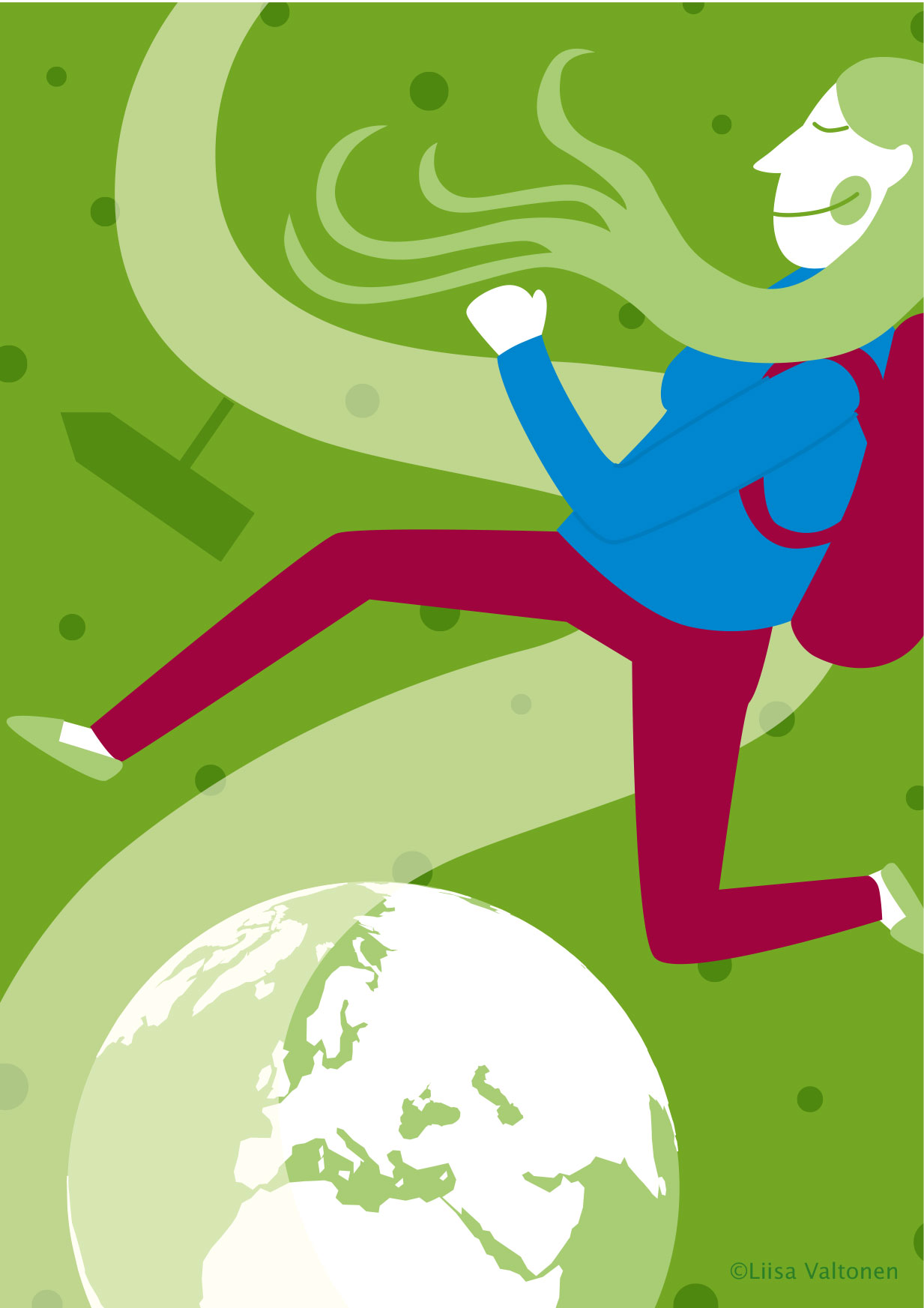 Pääsyvaatimukset
Oppilaitosten pääsyvaatimukset vaihtelevat aloittain
Yleensä vähintään ylioppilastodistus ja lukion päättötodistus
Suoritetut kurssit, niiden määrä ja arvosanat
Kielitaitoon liittyvät vaatimukset
Pääsykokeet, ennakkotehtävät, tasokokeet 
Suositukset, motivaatiokirjeet, työkokemus ym.
Varmista suoraan oppilaitoksesta!
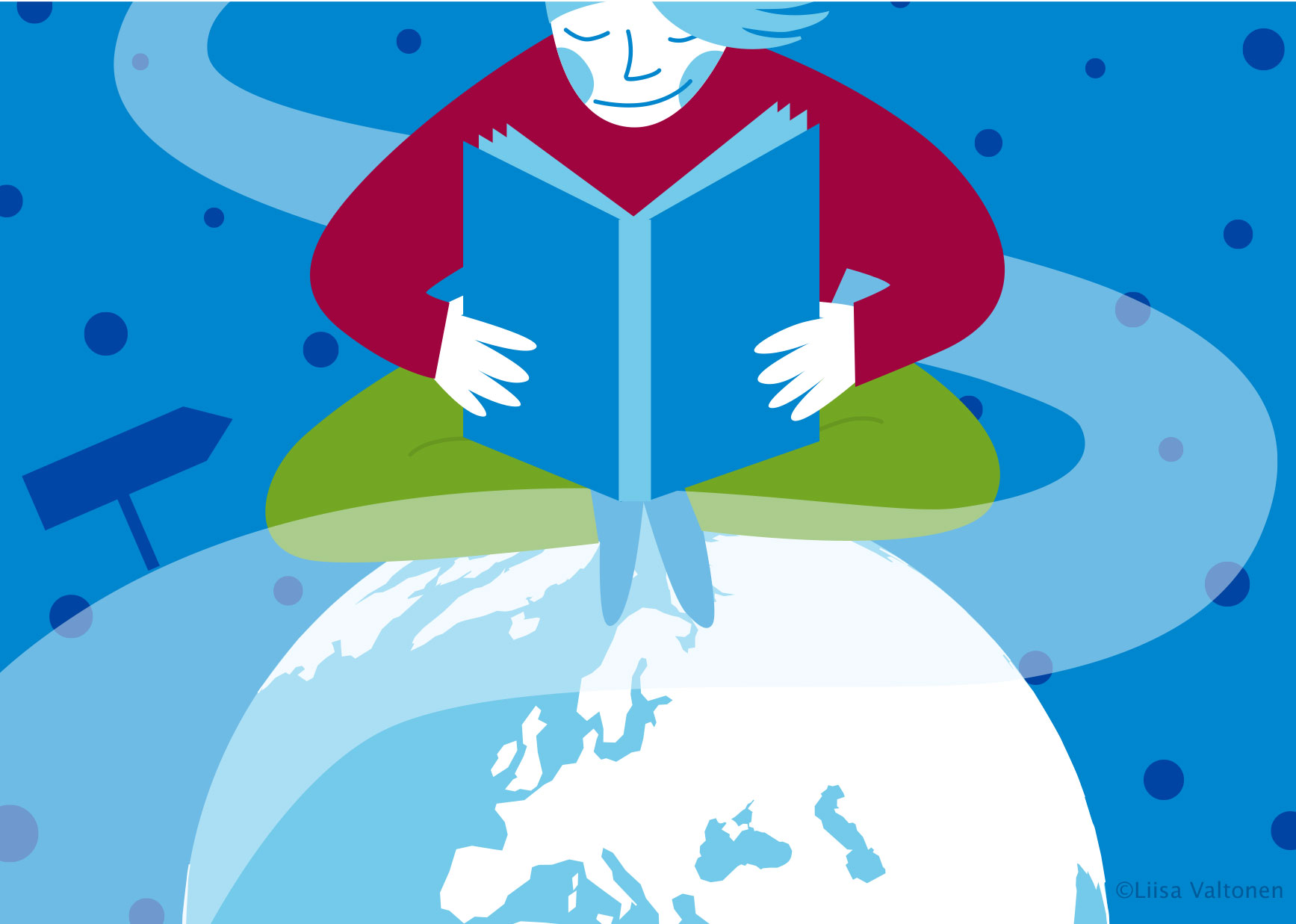 Kustannukset ja rahoitus
Lukukausimaksut 
Vaihtelevat maasta, oppilaitoksesta, alasta ja opetuskielestä riippuen
Opiskeluun liittyvät muut kustannukset (esim. kirjat)
Elinkustannukset
Asuminen ja ruoka
Terveydenhuolto
Vakuutukset
Matkat
Kelan opintotuki pääasiallinen rahoitusmuoto
Apurahoja on hyvin vähän perustutkinto-opiskelijoille
Kelan opintotuki ulkomaille
Opintotuki koostuu opintorahasta, asumislisästä ja opintolainan valtiontakauksesta
Ulkomaisen oppilaitoksen tulee olla julkisen valvonnan alainen
Opintojen tulee olla päätoimisia ja niiden tulee vastata Suomessa tuettavia opintoja
Opinnot tähtäävät koko tutkinnon suorittamiseen
Lisätietoja Kelasta - www.kela.fi
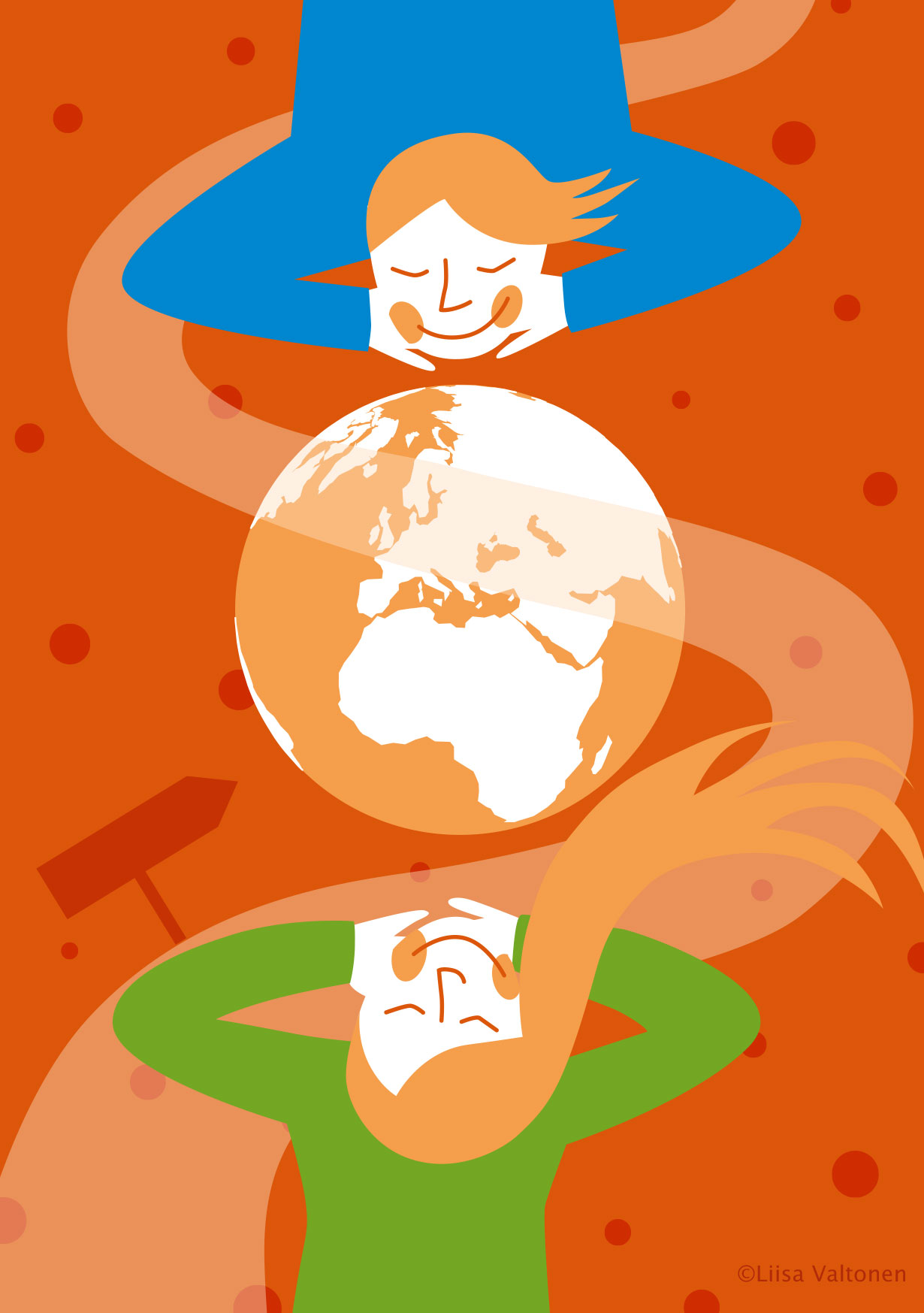 Käytännön järjestelyt
Oleskelulupa, viisumi ym. luvat 
Sosiaaliturva ja terveydenhuolto
Pankki- ja muut raha-asiat sekä vakuutukset
Viralliset paperit ja niiden käännökset
Verotus ja mahdollisen työskentelyn tai apurahojen vaikutus opintotukeen
Asunnon etsintä ja muuttojärjestelyt
Muuttoilmoitus maistraattiin ja Kelaan ennen lähtöä
Katso Maailmalle lähtijän muistilista
Tutkintojen vastaavuus ja tunnustaminen
Akateeminen tunnustaminen
tarkoittaa jatko-opinto-oikeuden saamista ulkomaisen tutkinnon perusteella tai opintojen hyväksilukemista
tunnustamisesta vastaa oppilaitos, johon haet opiskelijaksi
Ammatillinen tunnustaminen
päätös ulkomaisen tutkinnon tuottamasta kelpoisuudesta ammattiin tai tehtävään
säännellyt ammatit kuten esim. lääkäri, luokanopettaja ja sosiaalityöntekijä
tunnustamisesta Suomessa vastaa Opetushallitus tai muu viranomainen alasta riippuen
Lisätietoja Opetushallituksesta - www.oph.fi/tutkintojentunnustaminen
Maailmalle.net-palvelu
Tietoa ulkomailla opiskelusta ja harjoittelusta sekä muista vaihtoehdoista maailmalla
Nuorten kokemuksia maailmalta
Ajankohtaisia hakuaikoja ja tapahtumia 
CIMOn neuvontapalveluista usein kysyttyjä kysymyksiä. Voit kysyä myös itse!
Maailmalle.net Facebookissa http://www.facebook.com/maailmallenet
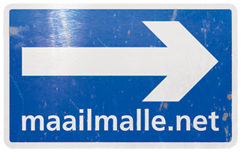 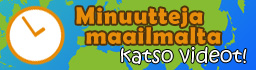 Maakohtaista tietoa opiskelusta
Maakohtaista tietoa CIMOn Maatieto.net –palvelussa 
Maatieto.netin maaoppaissa tietoa mm. 
hausta korkeakouluihin
koulutusjärjestelmistä ja
käytännön järjestelyistä
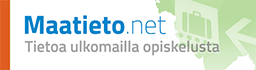 CIMOn neuvontapalvelut
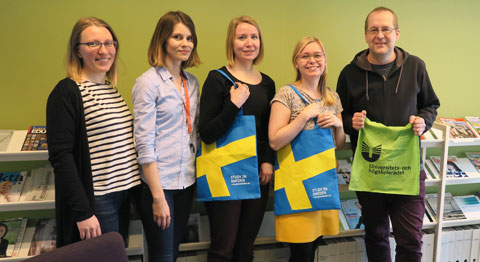 Sähköinen neuvonta
Puhelinneuvonta
0295 338 651 (pvm/mpm)
ti-to klo 13-16
Maakohtaiset infotilaisuudet, voi katsoa myös verkossa
Avoimet ovet 2 kertaa vuodessa
www.maailmalle.net/neuvonta
www.maailmalle.net/ajankohtaista